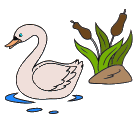 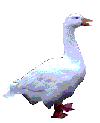 9
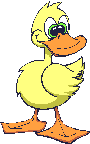 ?
Деление с остатком.Геометрический материал.
Компоненты при делении с остатком
Дели-тель
:
=
Неполное частное
Делимое
(Остаток)